데이터베이스 이해
데이터베이스란?
여러 응용시스템을 통해 액세스가 가능한 공유된 형태의 통합된 데이터의 집합이라고 정의할 수 있다. 어느 특정 조직의 응용 업무에 공동으로 사용하기 위해 운영상 필요한 데이터를, 중복을 최소화하여 컴퓨터 기억 장치 내에 모아 놓은 집합체

데이터베이스 관리 시스템(DBMS) : 파일 시스템의 단점을 극복하고 데이터를 효율적으로 관리하기 
                위해 출현한 시스템이며 사용자 어플리케이션과 데이터베이스간의 인터 페이스 역할을 하는 
                논리적인 프로그램

1.데이터베이스 특징
 1)실시간 접근성     : 다수의 사용자가 요청하는 데티터 검색 및 질의에 대해 즉시 응답함
 2)지속적인 변화      :데이터삽입, 수정 ,삭제,작업을 통해 최신테이터로 유지.
 3)동시 공유성          :다수의 사용자가 데이터베이스에 접근하여 이용할 수 있음.
 4)내용에 의한 참조:데이터베이스를 구성하는 레코드는 데이터의 내용에 따라 참조가 가능


2.데이터베이스 구성
 1)필드   : 데이터를 구별하기 위한 고유의 특성을 가진 단위로 속성(ATTRIBUTE)라고도 함(열)
 2)레코드(RECORD):데이터베이스의 저장 단위로 튜블(TUPLE)라고도 하며 각필드에 해당하는 내용을 합하여 하나의 완성함.(행)
 3)테이블(TABLE):각각의 레코드가 모여서 이루어진 것으로 일반적으로 데이터가 입력된 하나의 테이블을 관계(RELATION)라고 함.


3.ACCESS란?
 데이터베이스 관리 시스템의 하나로 방대한 양의 자료를 가공, 분류,검색할 수있는 기능을 가지고 있음
데이터베이스 이해
데이터베이스 개체 구성
1.데이터베이스 개체
 1)테이블    : 데이터베이스의  가장 기본 단위 개체로써 행(레코드),열(필드)에 데이터를 입력함.
 2)쿼리:데이터 검토, 추가, 변경, 삭제 등과 같은 다양한 작업에 사용.
 3)폼:테이블이나 쿼리를 이용하여 데이터를 입력하거나 편집할 수있도록 하는 화면 설계 양식.

  4)보고서:테이블이나 쿼리의 데이터를 인쇄 할 수 있는 양식
 
  5) 매크로:자동화작업이라고도 하며 폼이나 보고서 또는 컨트롤 개체의 이벤트 속성에 포함되어 특정 명령이나 작업을 손쉽게 실행하게 함.

  6)모듈: VBA이란 프로그래밍 언어를 사용하여 매크로보다 복잡한 작업을 실행 할 수있도록 하는 기능
2007 Access 시작과 화면 구성
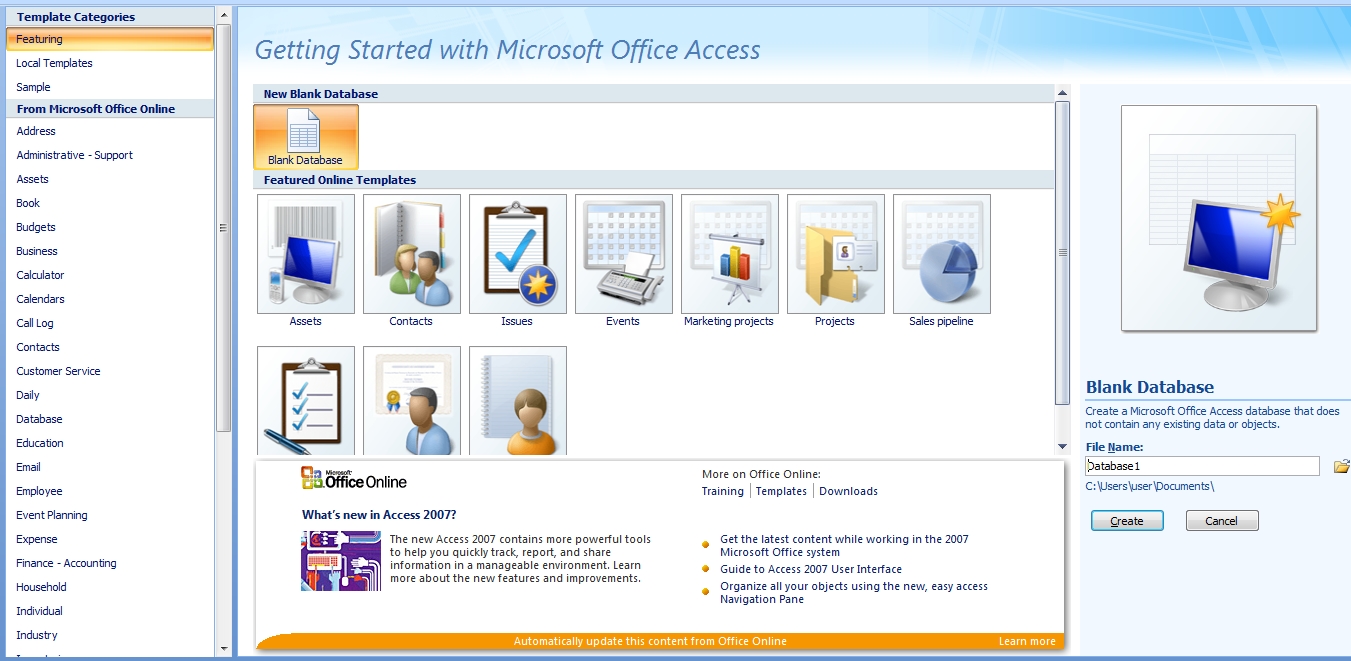 FEATURING>BLANK DATABASE>파일 명 파일 경로 지정>만들기 CREATE
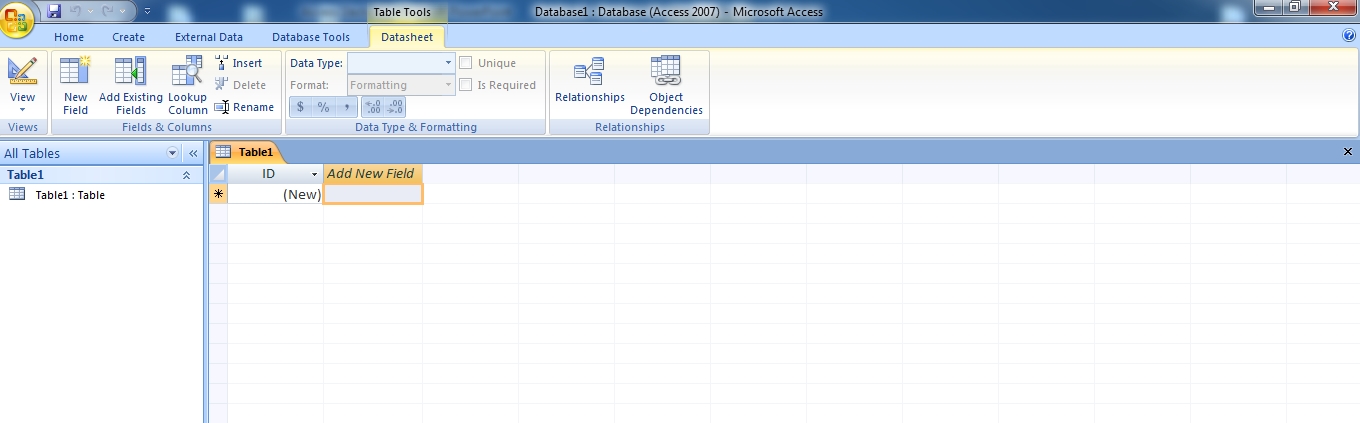 빈 테이블임
2013 Access 시작과 화면 구성
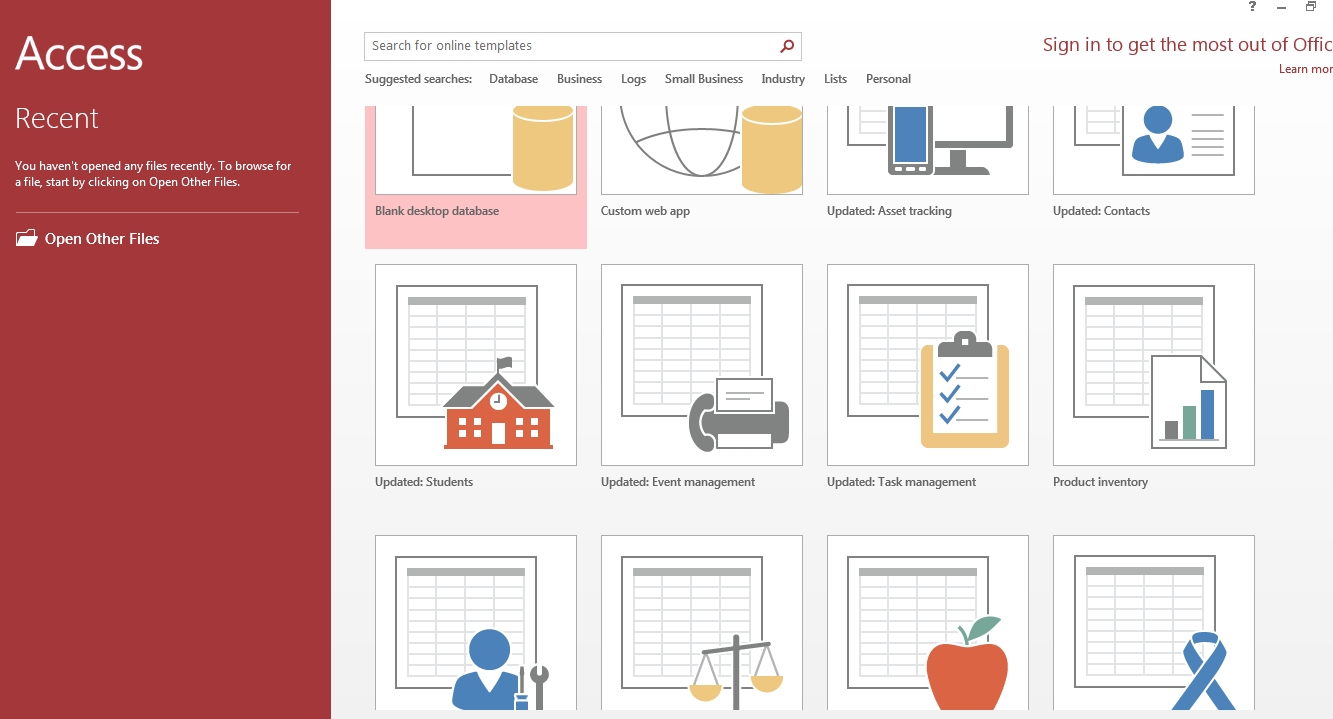 2007 Access 시작과 화면 구성
LOCAL TEMPLATES>FACULTY>파일 명 파일 경로 지정>만들기 CREATE
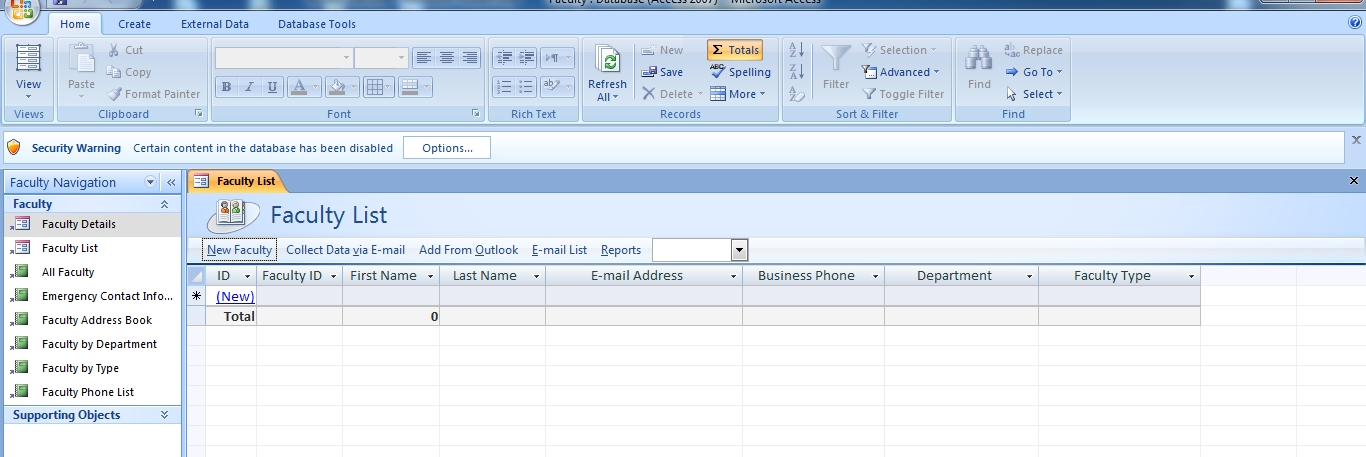 2007 Access 시작과 화면 구성
2007 Access 열기과 종료
오피스단추>OPEN열기>문서찾기>OPEN
오피스단추> CLOSE DATABASE
여러개 테이블을 문서통해 보고 싶으면
오피스단추>Access Option>현재 데이터베이스>문서창 옵션>문서탭표시 체크
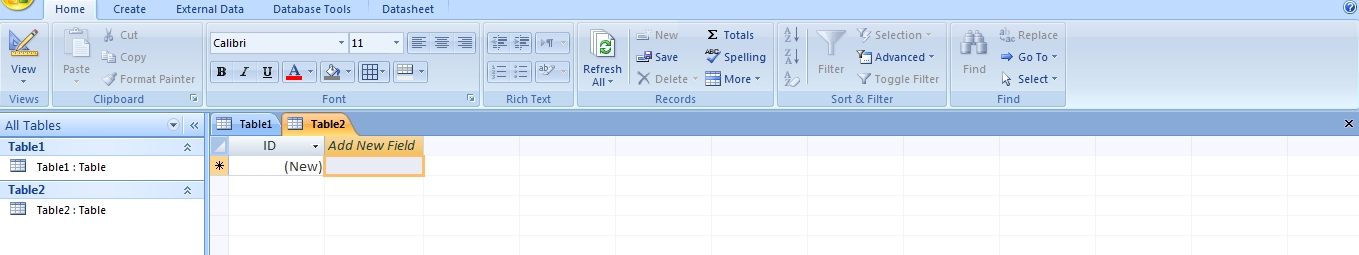 2007 Access HOME 홈
선택한 개체 따라 화면 보기방식 변경, 글골 서식 변경, 레코드와 관련된 여러 기능, 기타 필터 찾기 기능
2007 Access 시작과 화면 구성
2007 Access CREATE 만들기
테이블을 만들거나 폼,보고서,여러 개체 생성해 주고자 할 때
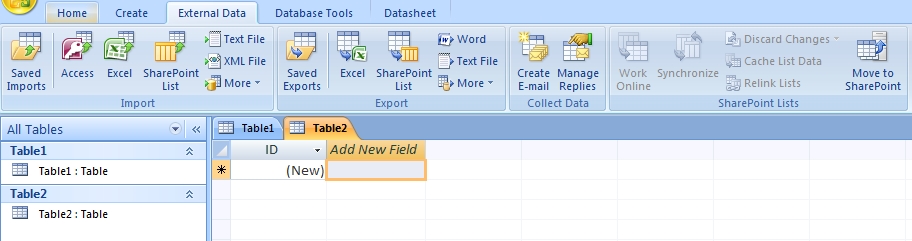 2007 Access EXTERNAL DATA 외부데이터
디른 프로그램으로 만든 파일 불러오거나 ACCESS로 만든 파일 내보낼  때 사용
2007 Access 시작과 화면 구성
2007 Access DATABASE Tools 데이터베이스 도구
매크로 작성 실행, 관계설정, 데이터 이동, 테이블 분석, 이동,추가 기능 모듈 구성
실습1
1.파일이름: Basic material.mdb을  내문서에  저장하시오
       ANSER:FEATURING>BLANK DATABASE> FILE NAME: Basic material.mdb 경로지정:내문서>CREATE
2.작업서식이용한 테이블 하나 만드시오.
      ANSER: OFFICE 단추>LOCAL  TEMPLATES>TASKS> FILE NAME, 경로지정>CREATE
2007 Access 디자인 이용하여 table 만들기
다음 그림 같은 데이터를 디자인 이용하여 테이블로 만들어 보자.
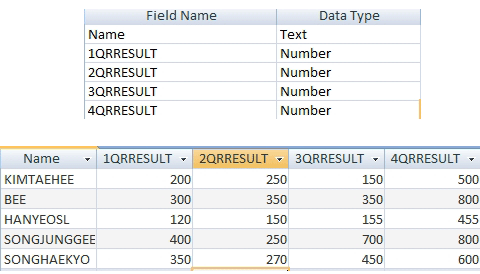 필드가 모이면 
레코드되고
 레코드가 모이면
 테이블이 된다.
만드는 순서
1. 만들기CREATE>Table design
 or HOME>VIEW> DESIGN VIEW 혹은 이걸 클릭
2. TABLE 에 필드명, Data type, description input> save as
 파일명 ,기본키 저장안함. no
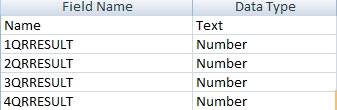 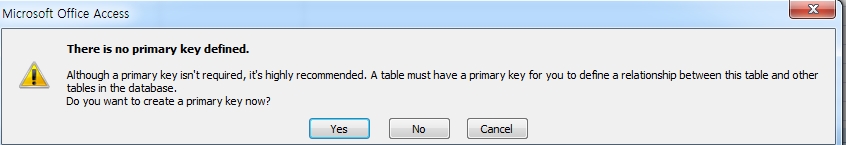 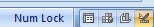 3.실제로 데이터 값이 입력하기 위해선 View>DATASHEETVIEW클릭>각 레코드에 값입력>저장SAVE
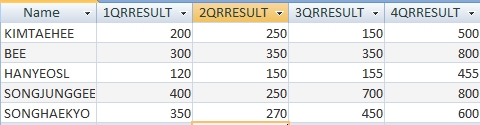 2007 Access 디자인 이용하여 table 만들기
다음 그림 같은 데이터를 디자인 이용하여 테이블로 만들어 보자.
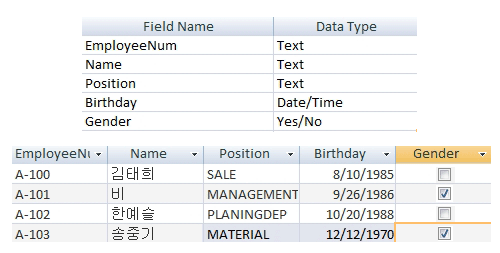 만드는 순서
1.만들기CREATE>Table design 혹은 HOME>VIEW> DESIGN VIEW 혹은   이걸 클릭
2. TABLE 에 필드명, Data type, description input> save as 파일명 ,기본키 저장안함. no
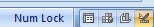 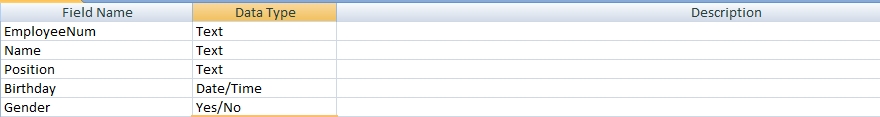 3.실제로 데이터 값이 입력하기 위해선 View>DATASHEETVIEW클릭>각 레코드에 값입력>저장SAVE
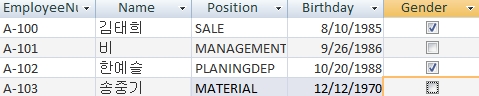